File-Mate 1500
Keven Abbott
Tyler Crouse
Kiana Delventhal
Liam Westby
Introduction
CMS 1500 Health Insurance Claim Form
Issued by the Centers for Medicare and Medicaid Services
Health insurance claims
Widely accepted
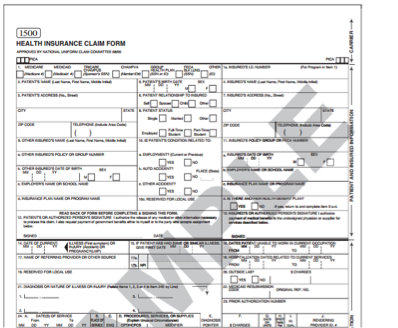 2
[Speaker Notes: KianaApproved by the American Medical Association, among other groups; industry standard form]
Introduction
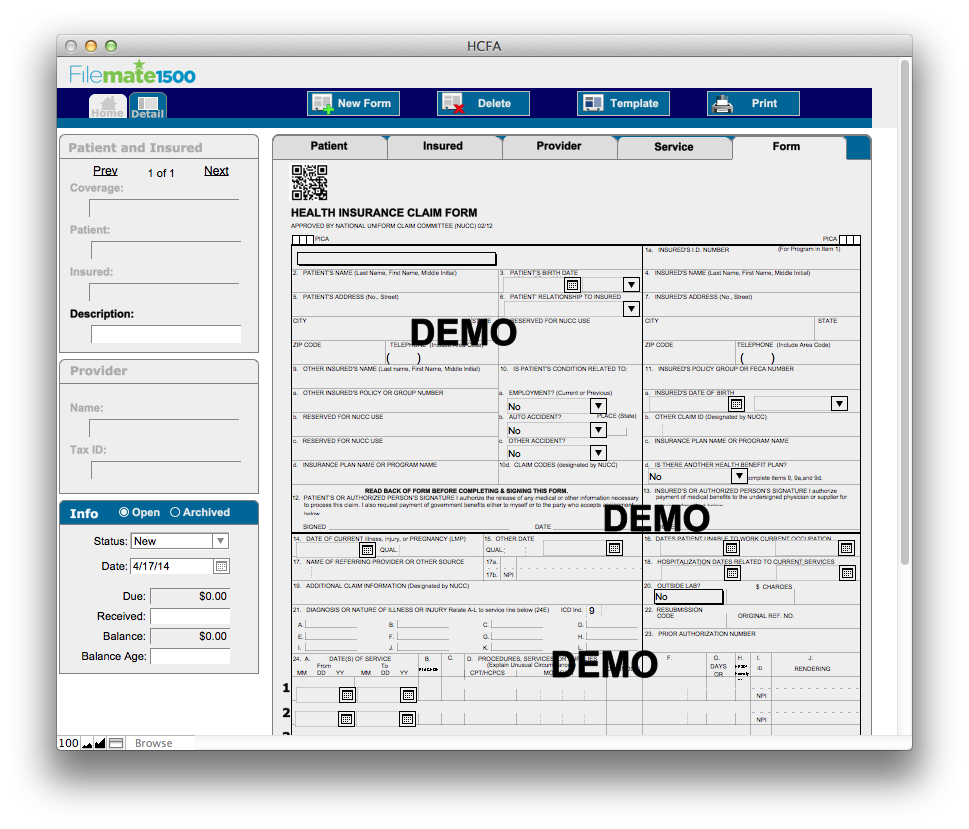 File-Mate 1500
Automates filling of forms
Stores data for fast recall
Saves completed form digitally
3
[Speaker Notes: Kiana]
Problem
While the existing application is useful, it is a desktop client that lacks:
Scalability
Portability
Accessibility
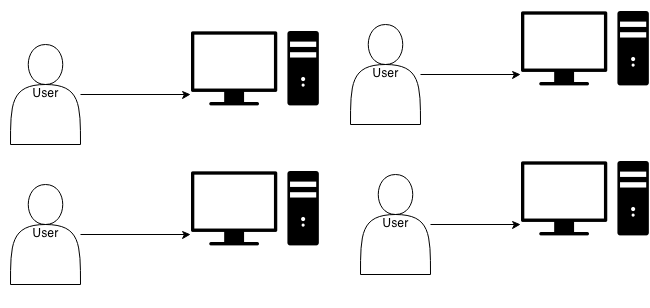 4
[Speaker Notes: Tyler

Can’t share information between multiple computers in an office, or between multiple offices
Need to install software on all computers (and make sure it is compatible)]
Solution
The web-based system will
Allow concurrent access to a shared data set
Enable access to the system without needing to install software
Scale to support the needs of an entire medical practice
Selected Technologies
MySQL/PHP
HTML/CSS
FPDF
5
[Speaker Notes: Tyler. 
Create a web-based version of the File-Mate 1500 application, accessible from any computer or tablet with a modern web browser.]
Key Requirements
Support for major web browsers
Support for tablet devices
Secure concurrent access
Creation of different user groups
Administrator, Registered, Trial
Generation of documents
Import/export of data
6
[Speaker Notes: Tyler]
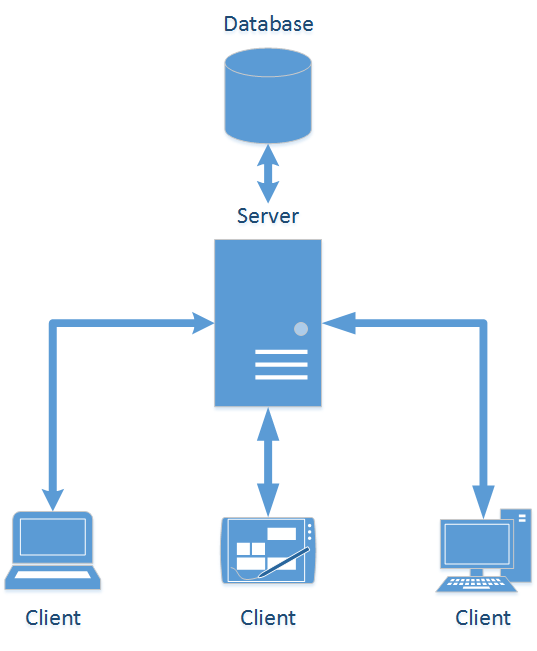 Architecture
Client-Server Pattern
7
[Speaker Notes: Keven]
Server Side
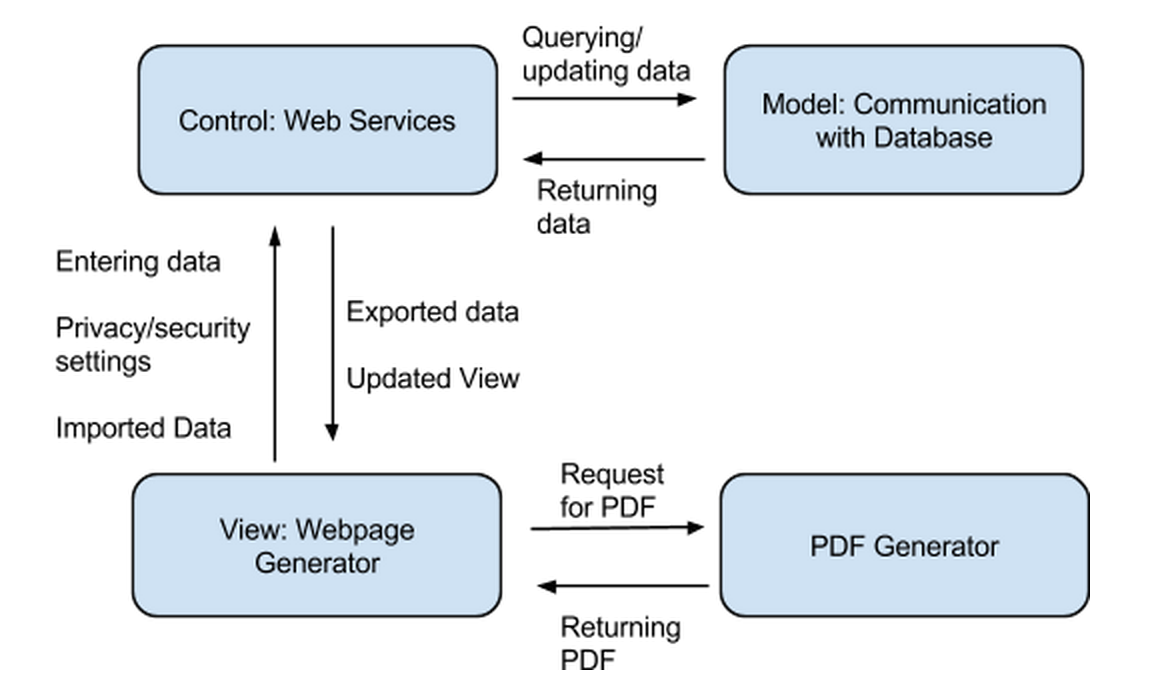 8
[Speaker Notes: keven use case: user accesses webpage. user adds a new patient to the office. database is updated with new data added by the user.
use case2: user wants to generate the CMS 1500 form for a returning patient. user queries database for desired info. database returns info to control and then to view. User then requests for a PDF and the PDF is generated]
Development Process
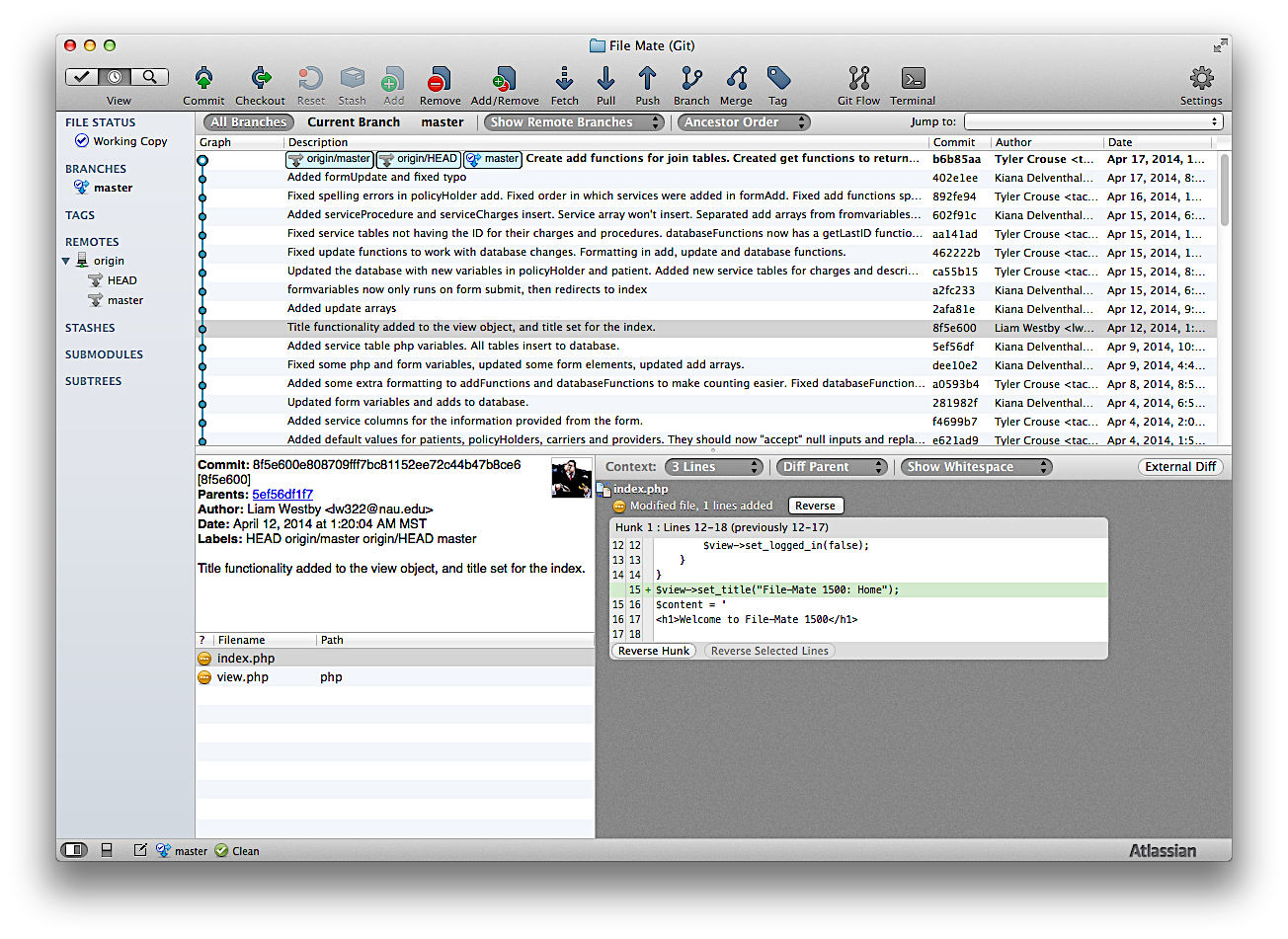 Iterative Waterfall Cycle
(multiple versions of each)
Bitbucket Repository and SourceTree for version control
Focus on implementing core pieces of functionality, then integrating them together
9
[Speaker Notes: keven]
Implementation
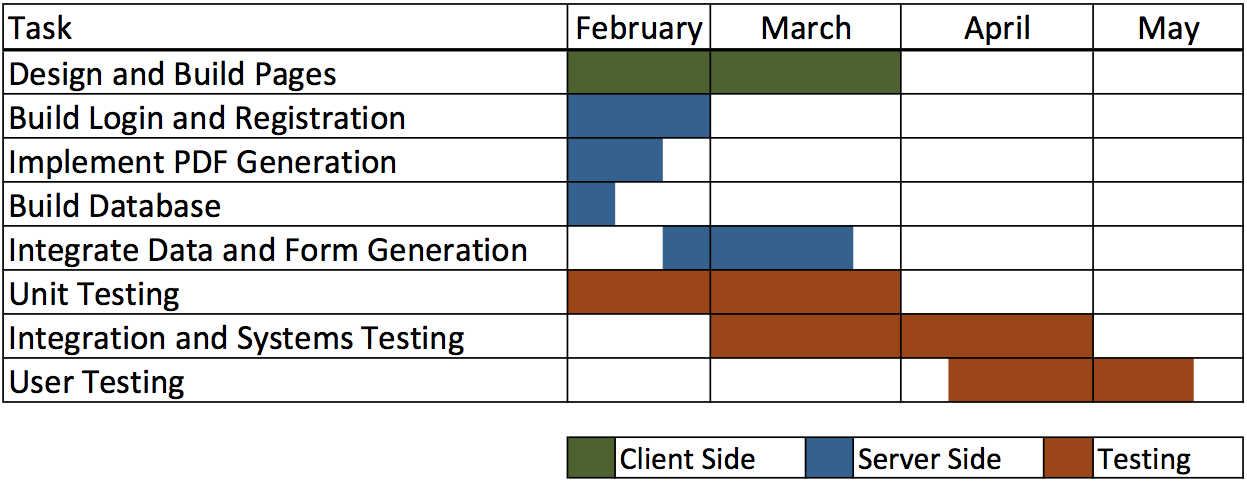 10
[Speaker Notes: liam]
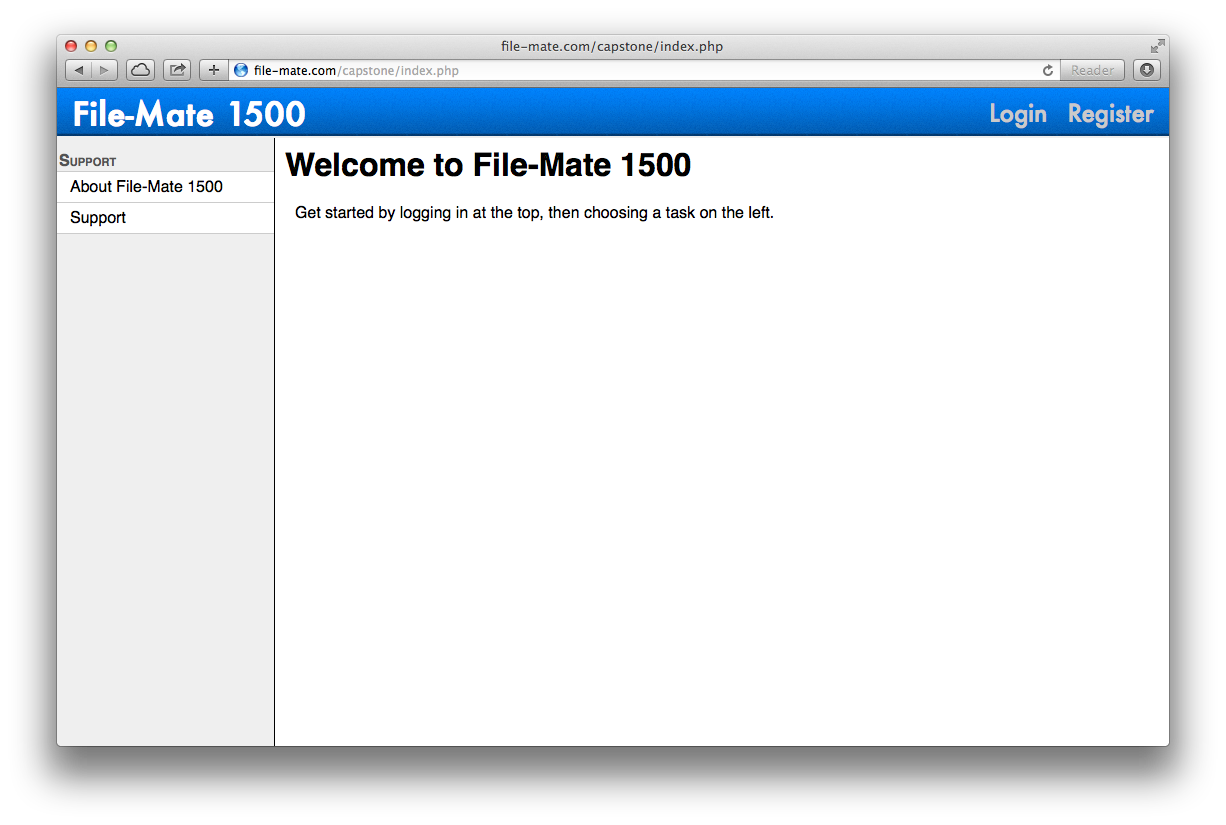 11
[Speaker Notes: liam]
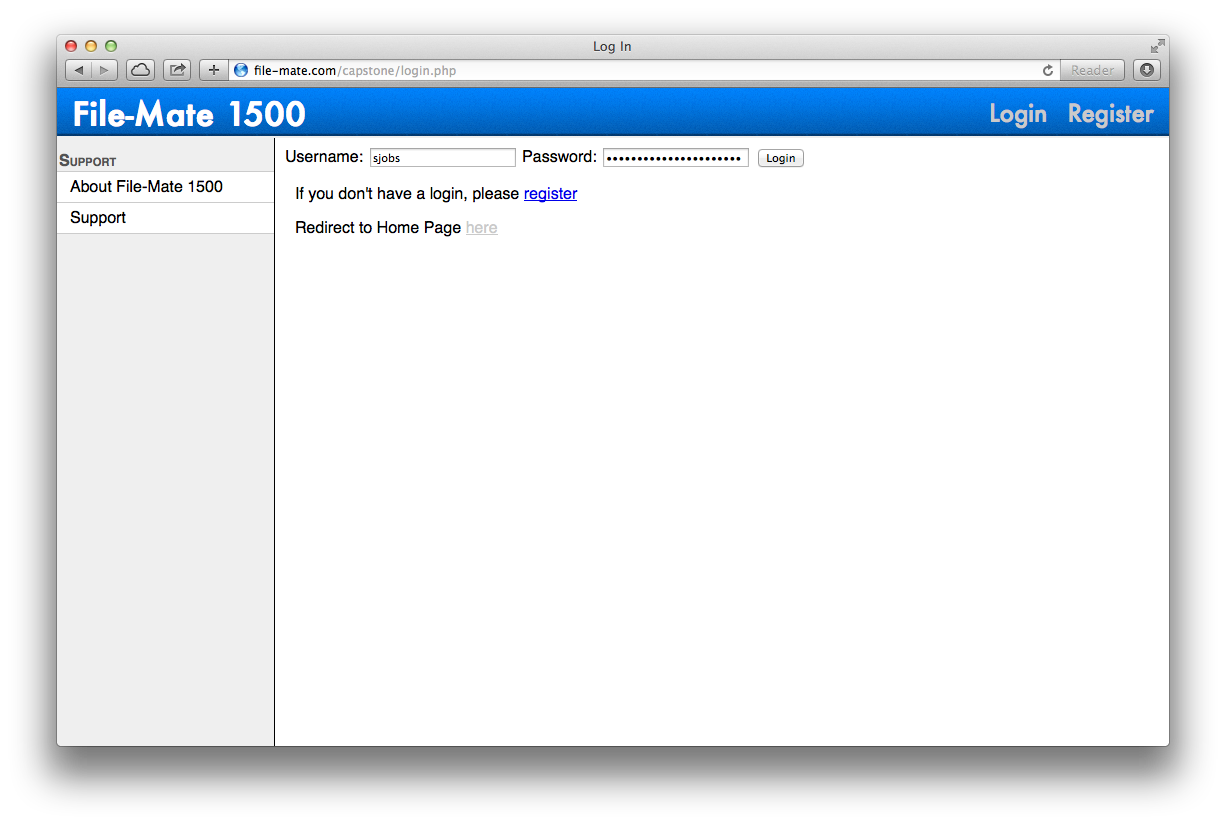 12
[Speaker Notes: liam]
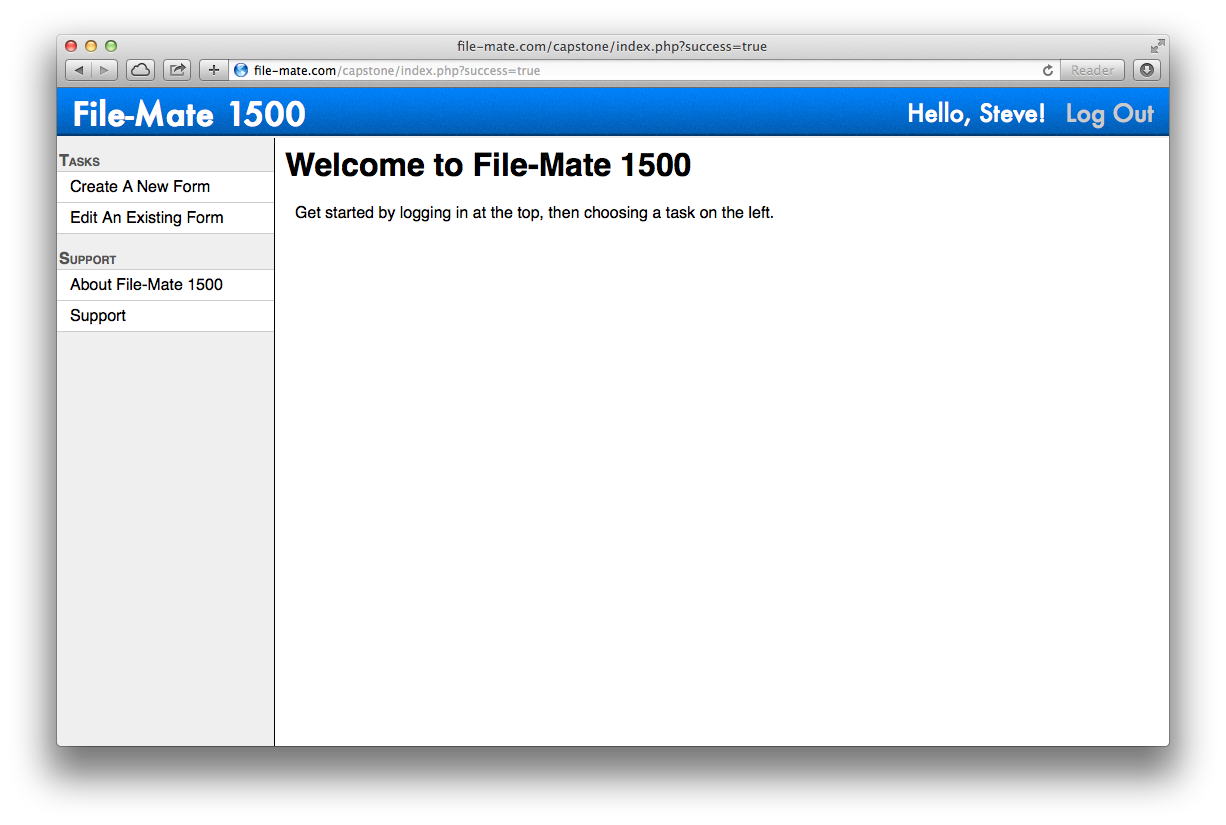 13
[Speaker Notes: liam]
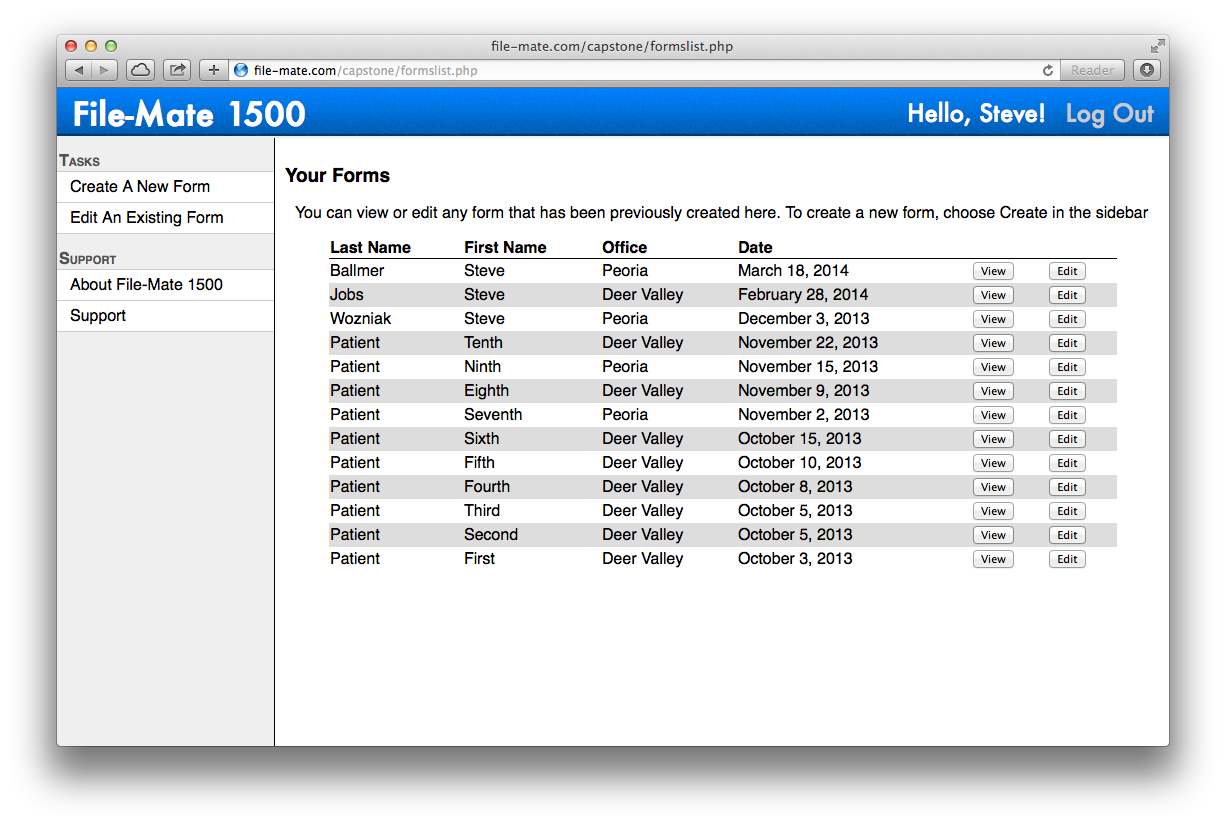 14
[Speaker Notes: liam]
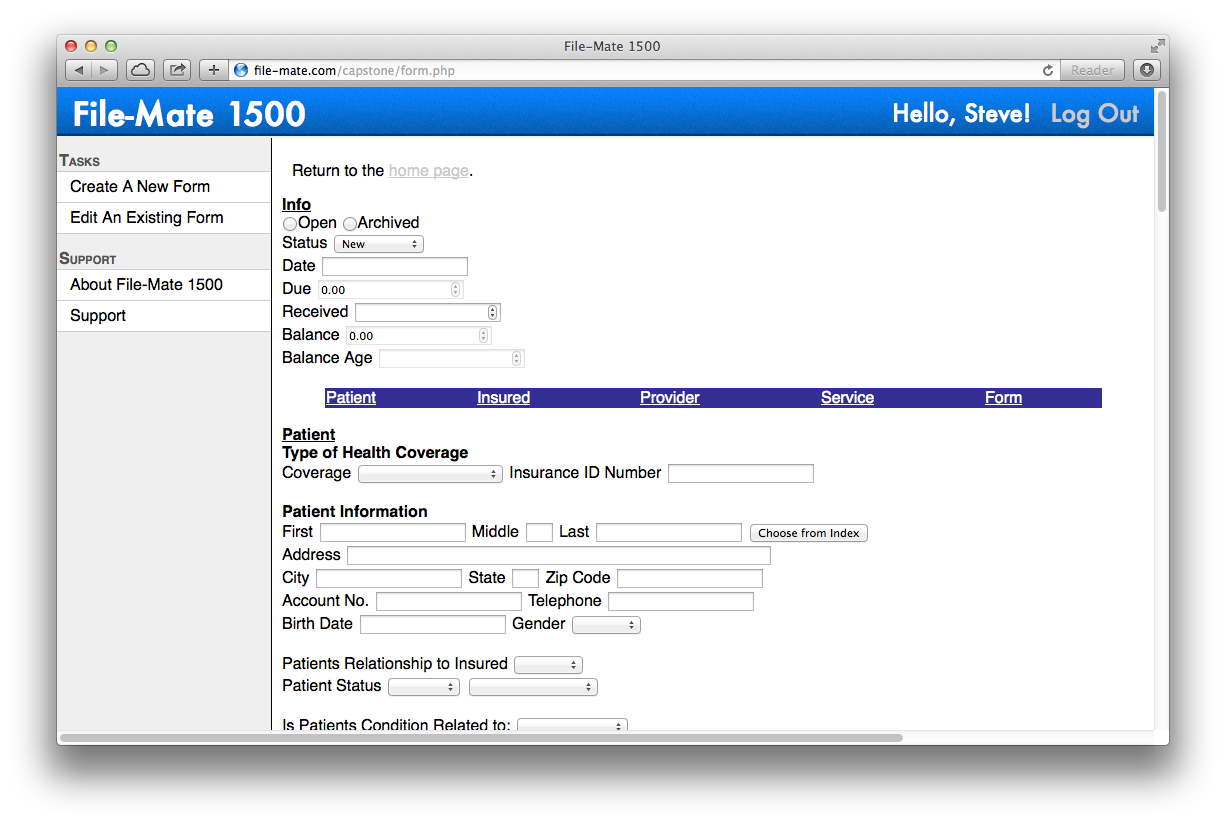 15
[Speaker Notes: liam]
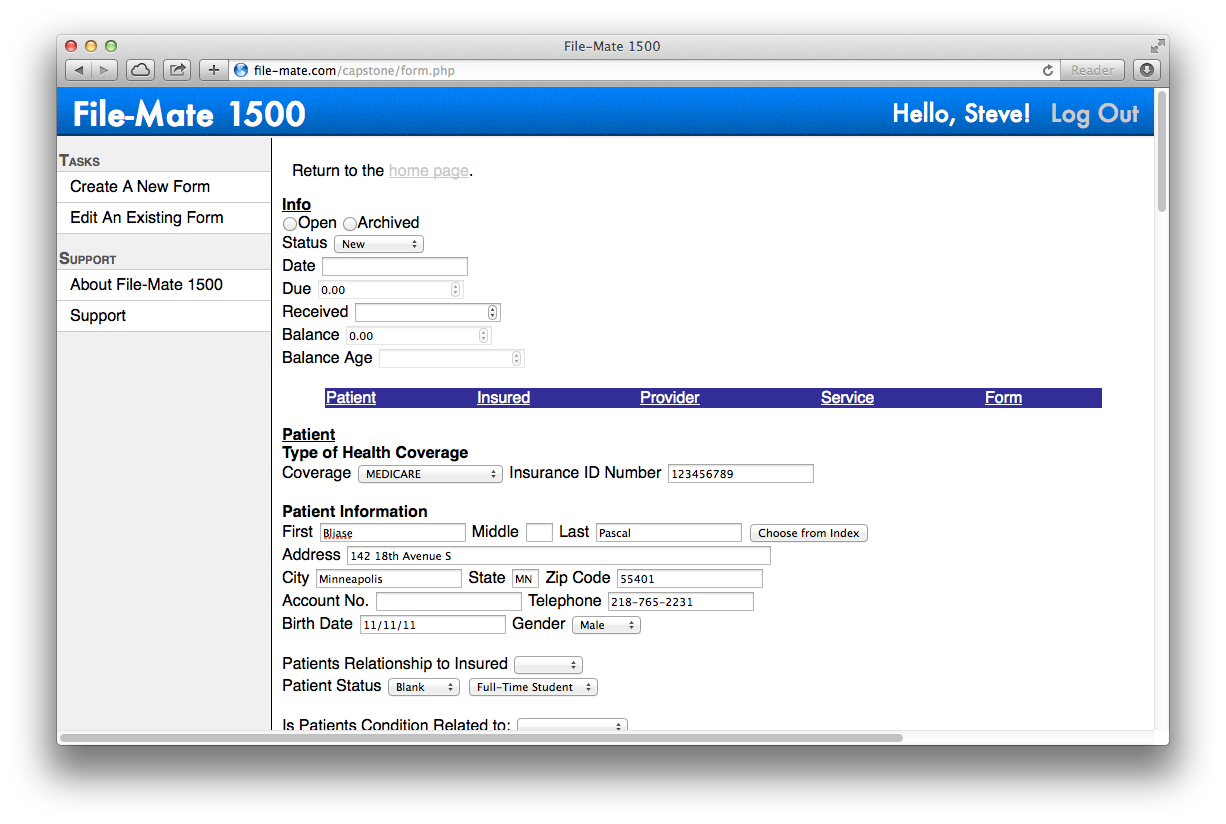 16
[Speaker Notes: liam]
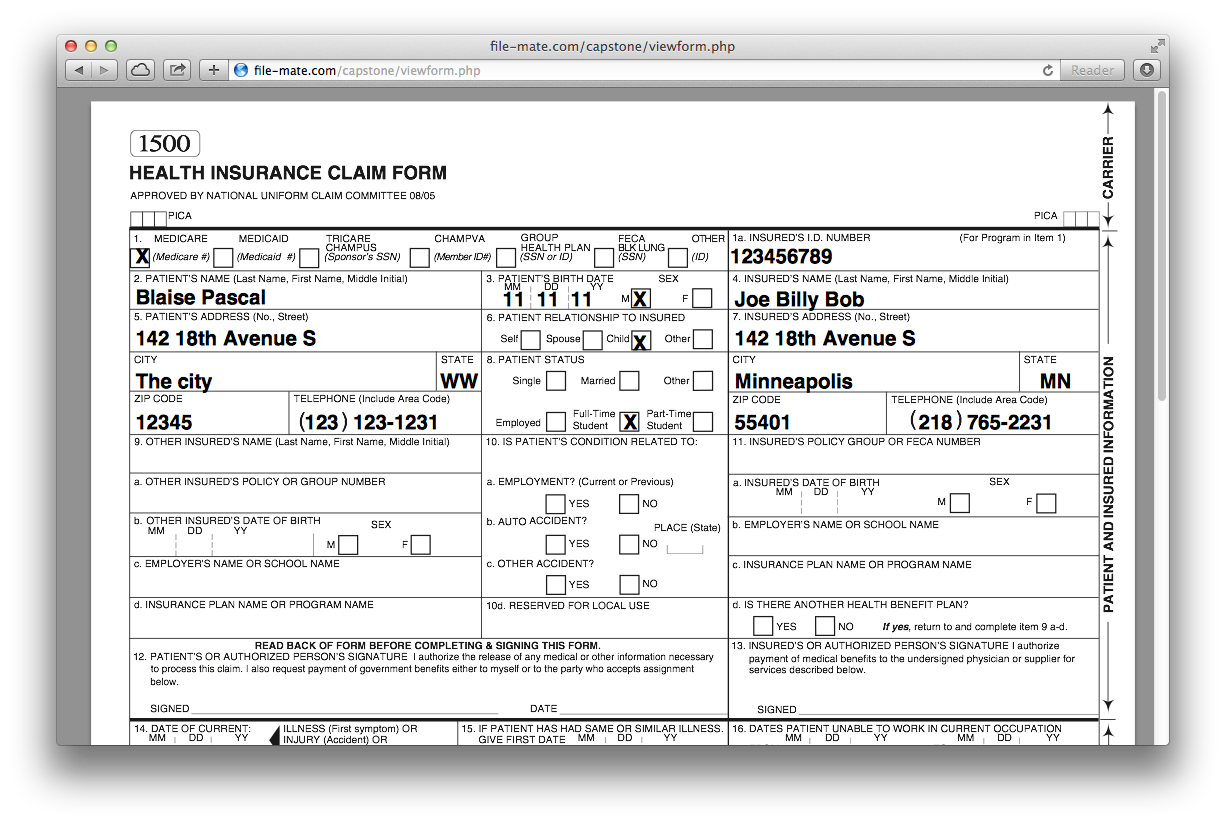 17
[Speaker Notes: liam]
Testing and Validation
Goals
Verify each functionality as it was built
Ensure users only see their data
Verify integration between components
Ensure consistent, useful interface
18
[Speaker Notes: keven]
Testing and Validation Cont.
Unit Testing
PHPUnit, DBUnit (add, delete, update, select)
Login and Registration functions
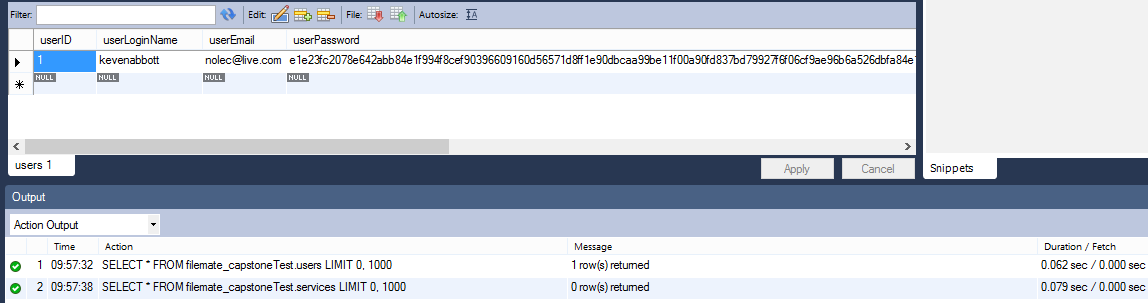 19
[Speaker Notes: keven]
Testing and Validation Cont.
Integration Testing:
Database and web service front end integration
PDF Generation
Acceptance Testing:
Expert review
Non-expert review
20
[Speaker Notes: tyler]
Testing and Validation Cont.
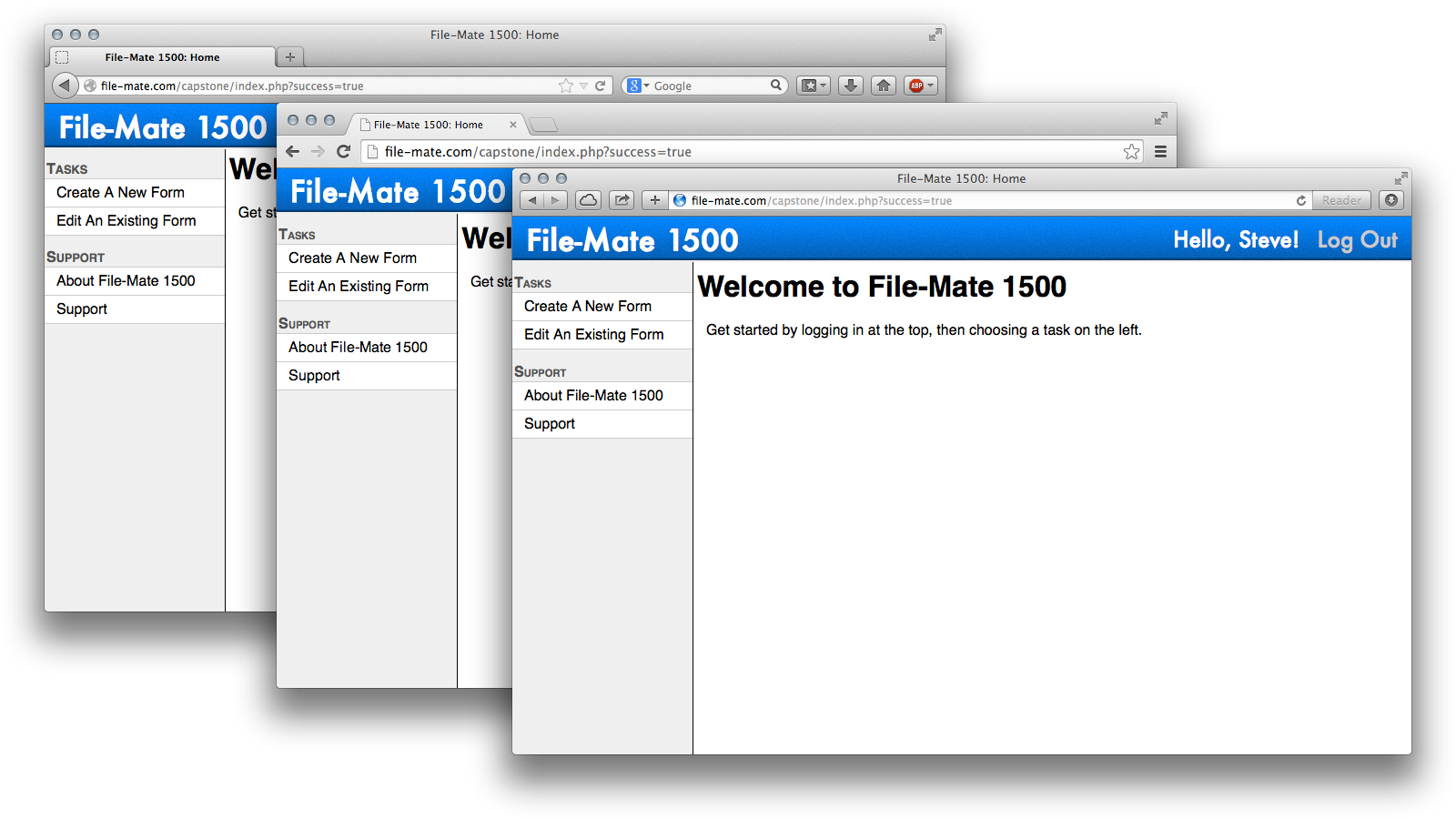 21
[Speaker Notes: tyler]
HIPAA
Health Insurance Portability and Accountability Act of 1996
22
[Speaker Notes: Motivates our challenges and risks, governs all health insurance info to protect doctor patient confidentiality, steep fines]
Challenges and Risks
23
[Speaker Notes: Kiana
Because our application is data driven, we must pay attention to common risks to information security: integrity, availability, and confidentiality]
Future Work
Implementation of Advanced Features of Desktop Software
Full HIPAA Compliance
24
[Speaker Notes: Core functionality implemented. Order preprinted forms, copy protection, pre-defined data to easily add to form. Basic security implemented, not to HIPAA scope. Binded Parameter queries, escape queries.]
Conclusion
File-Mate 1500 is a desktop application; we are taking it to the network.
To that end, we have produced a database-backed client-server system.
With this solution, we are bringing a new level of scalability, portability, and accessibility to the File-Mate product.
25
[Speaker Notes: Kiana]
File-Mate 1500
Come see our poster:
Session II (2:00 PM – 4:00 PM)
Board 13D
Questions?
27